Managing flood risk on the River Elwy
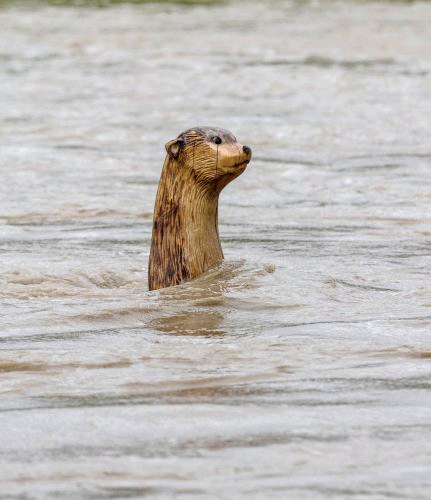 © Alun Williams
1
St. Asaph
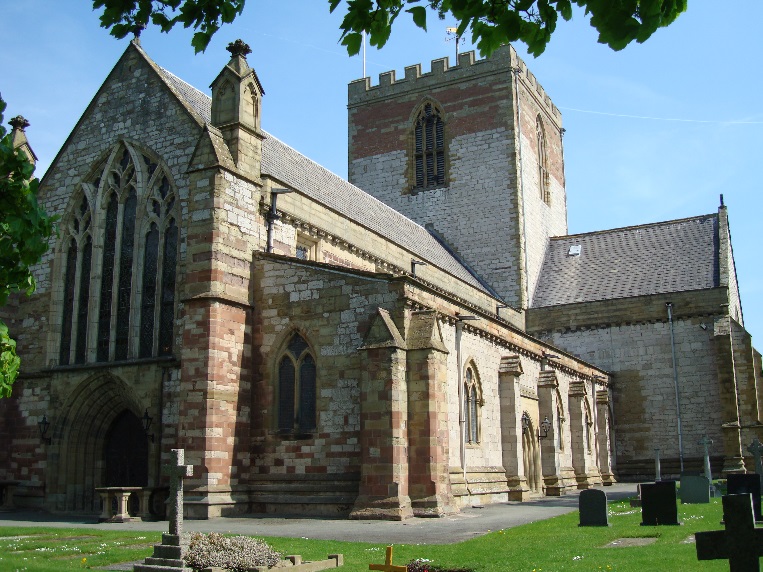 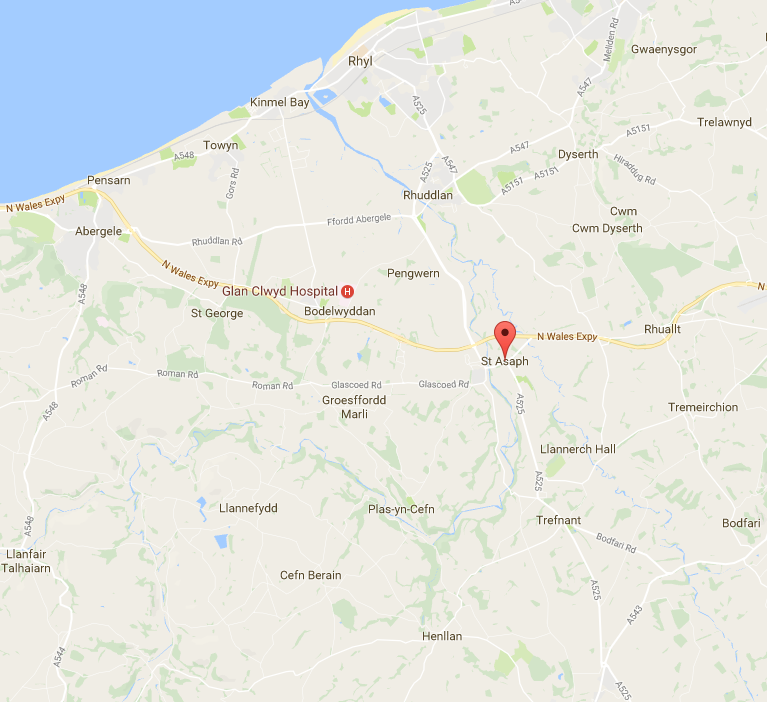 [Speaker Notes: Awarded city status as part of the Queen's Diamond Jubilee celebrations in 2012, St Asaph is a small city in North Wales, situated in the Vale of Clwyd between Denbigh and the coastal resort of Rhyl.  It is home to the smallest Cathedral in Britain and has a population of just under 3,500 according to the 2011 census. It is located on the lower reaches of the River Elwy.]
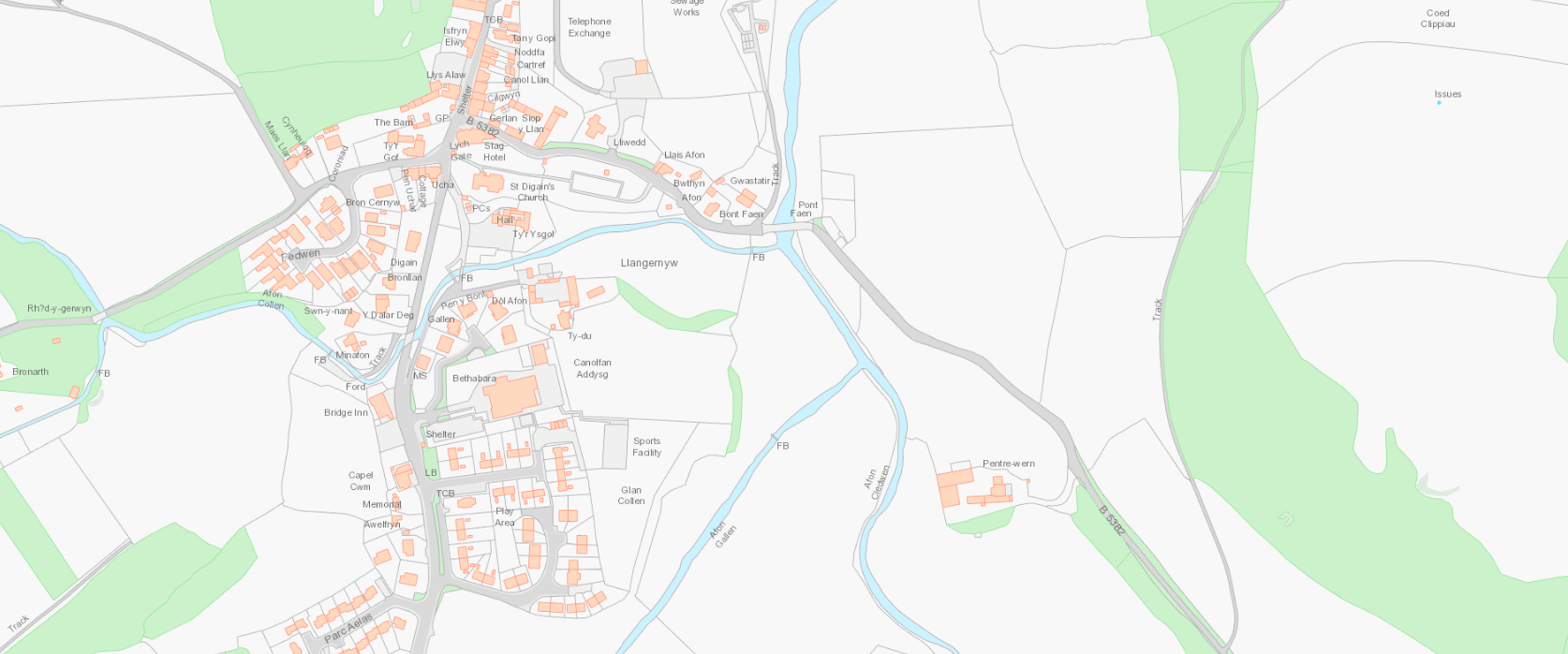 Afon Elwy
The Afon Elwy
Afon Collen
Map showing the Rivers Gallen, Collen and Cledwen converging at Llangernyw to form the River Elwy
Afon Gallen
Afon Cledwen
[Speaker Notes: The River Elwy, a tributary of the River Clwyd comes into existence in the village of Llangernyw (South-west of St. Asaph) as three rivers converge to form the Elwy – Afon Gallen, Afon Collen and the Afon Cleddwen.

From Llangernyw the Elwy flows easterly to Llanfair Talhairn where another tributary, Afon Aled joins the Elwy.  After passing through Bont-Newydd, the Elwy turns northwards and flows through St. Asaph.  Flowing directly through the city, the Elwy is a medium sized river with a catchment area of around 250km2 when it reaches St. Asaph.]
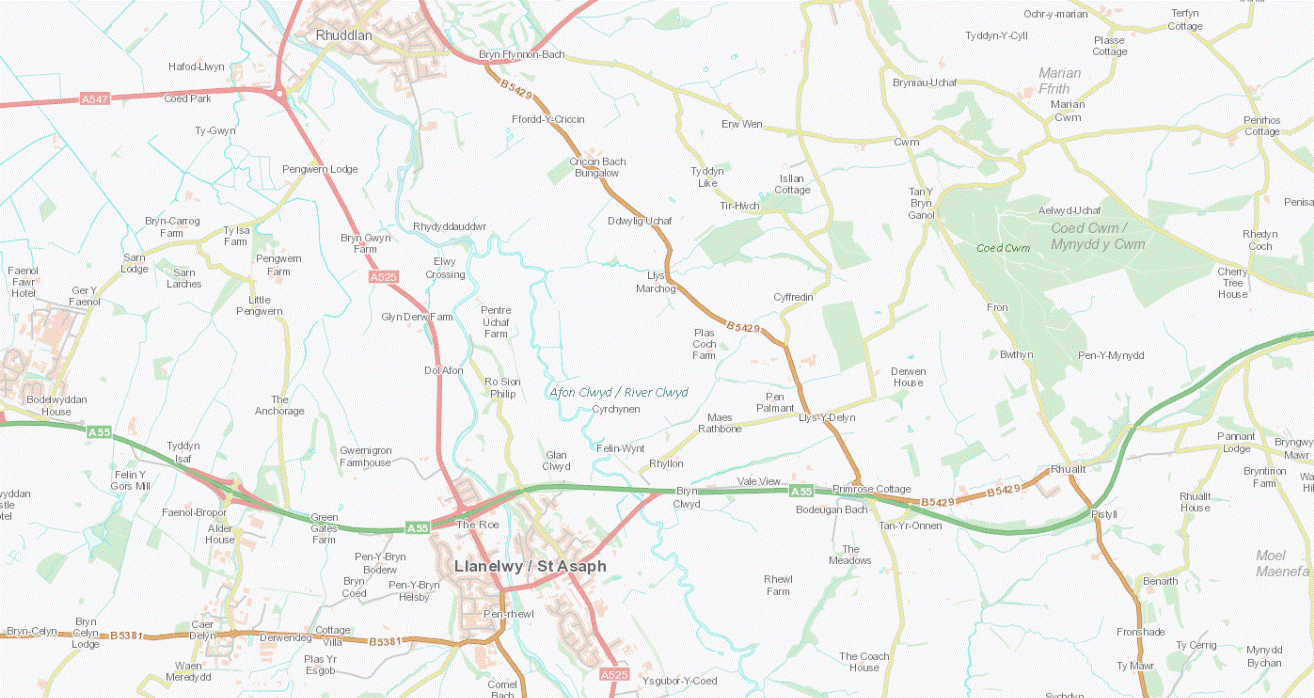 The Afon Elwy joins the Afon Clwyd
Map showing the confluence of the River Clwyd and Elwy
Afon Clwyd
Afon Elwy
[Speaker Notes: The Elwy has its confluence with the River Clwyd 1.8km downstream of St Asaph.]
Historical flooding at St. Asaph – 1964/65 floods
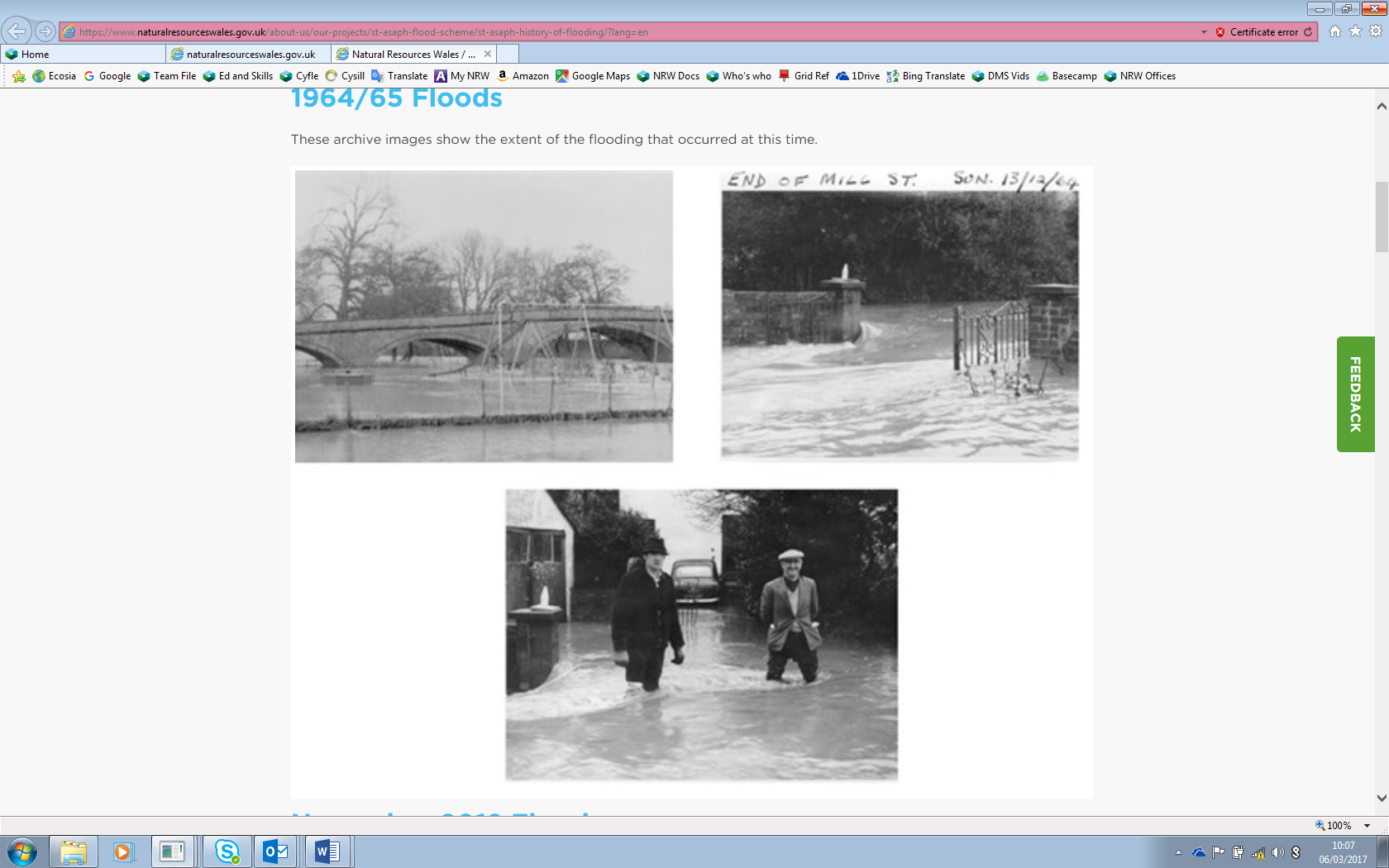 [Speaker Notes: Flood risk to the city comes predominantly from raised water levels in the River Elwy overtopping the city’s flood defences.

Historically flooding has occurred in the city in 1871, 1882 and 1896.  During the 20th century, flooding was reported during 1913, 1964 and 1965. This prompted construction of the original defences through the city in the 1960’s.
 
These defences were raised again during 1975. The defences withstood all flood events until the 27th November 2012.]
November 2012 floods
Spring Gardens Caravan Park
Flood extents and flow routes
Talardy Hotel
St. Asaph park
Co-operative
New Inn pub
[Speaker Notes: The flooding in November 2012 occurred when prolonged, intense rainfall fell over the catchment.  During the early hours of Tuesday the 27th November 2012, the defences were overwhelmed when the Elwy rose 3 metres above its normal level.]
Footage of the St. Asaph floods
http://www.bbc.co.uk/news/uk-wales-20507168

2.26 minutes
BBC news
27th November 2012
[Speaker Notes: Aerial footage of St Asaph shows the extent of the flooding in the city as affected residents take shelter in a leisure centre.]
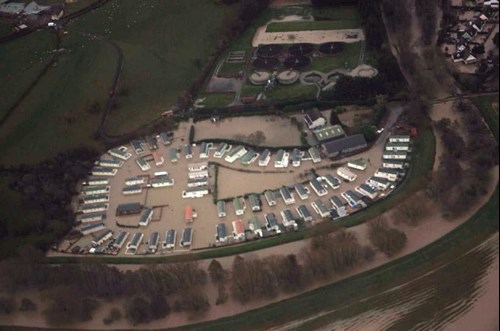 St. Asaph sewage works
Spring Gardens Caravan Park

Downstream of the A55
[Speaker Notes: Initial reports from site stated that flooding began to occur downstream of the A55 with water spilling into the Spring Gardens area.  

This area was then cut off as upstream sections flooded. Out of bank water, was fast flowing and all areas affected were quickly inundated.]
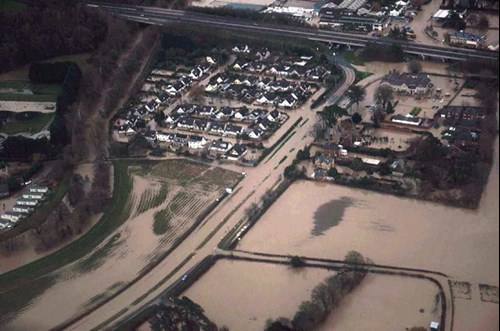 Downstream of the A55 – 

 Talardy Hotel

 Roe Park  housing estate
[Speaker Notes: 322 homes, 32 businesses and 70 caravans within the city were flooded.]
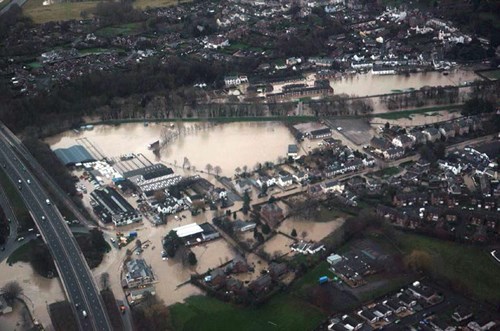 St. Asaph library

The Plough pub
Costcutter Service Station

Ysgol Esgob Morgan
Upstream of the A55
[Speaker Notes: A flood depth of 0.8 metres was recorded.]
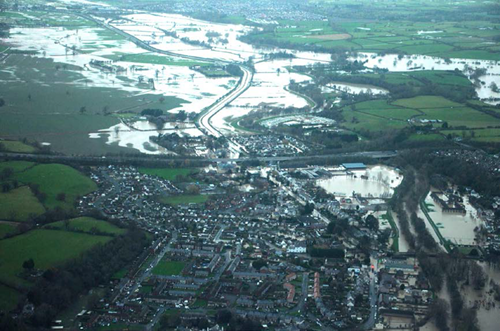 Photo highlighting the extent of the flooding at St. Asaph, looking downstream.


            A55
Flood damage
© Alun Williams
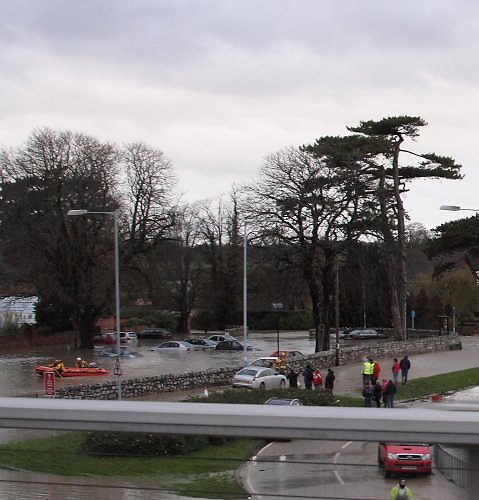 St. Asaph suffered damage to:
Residential and commercial properties
Vehicles
Roads
Schools
[Speaker Notes: One member of the general public sadly lost their life as a result of the floods.]
Flood Damage
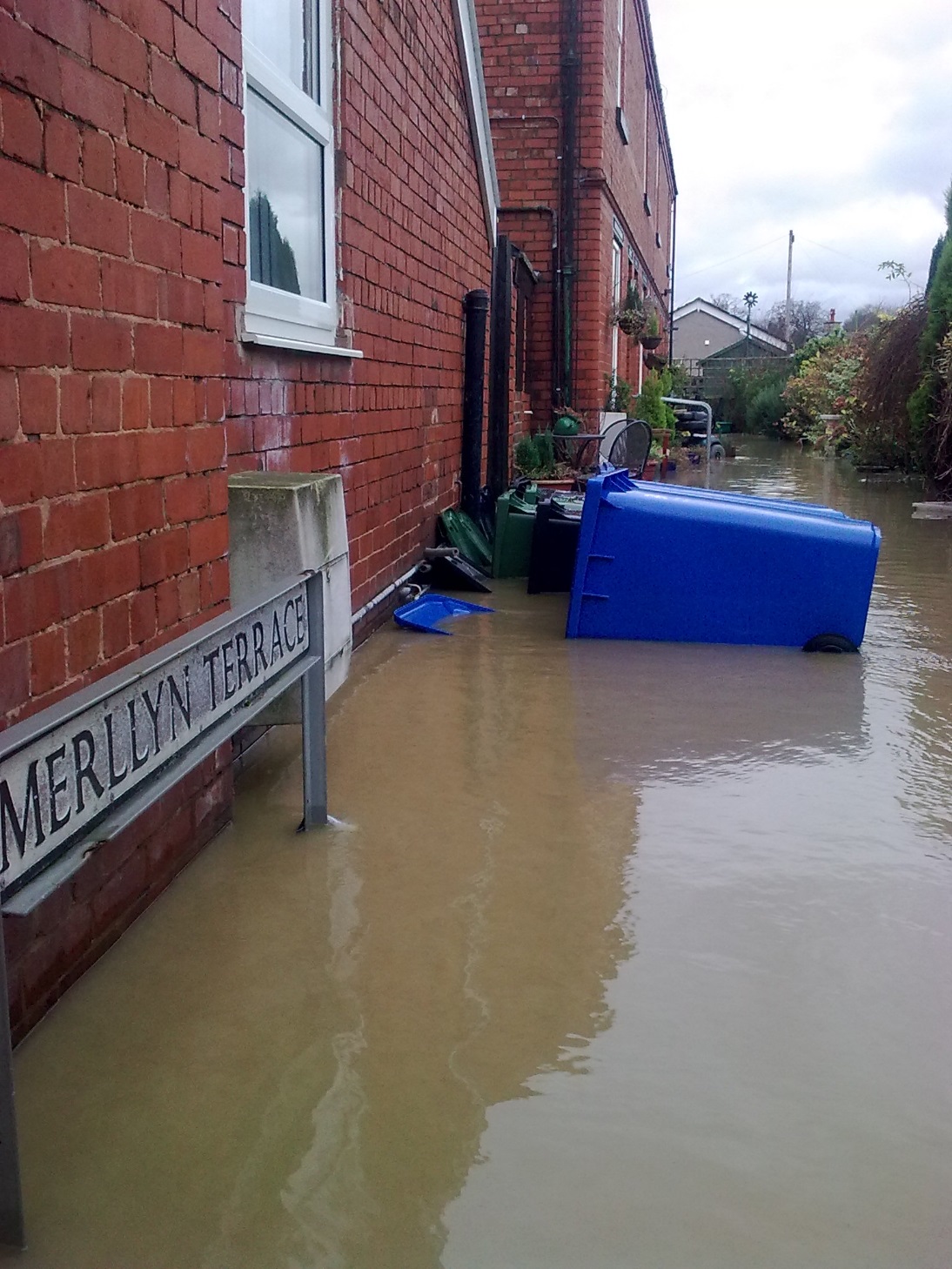 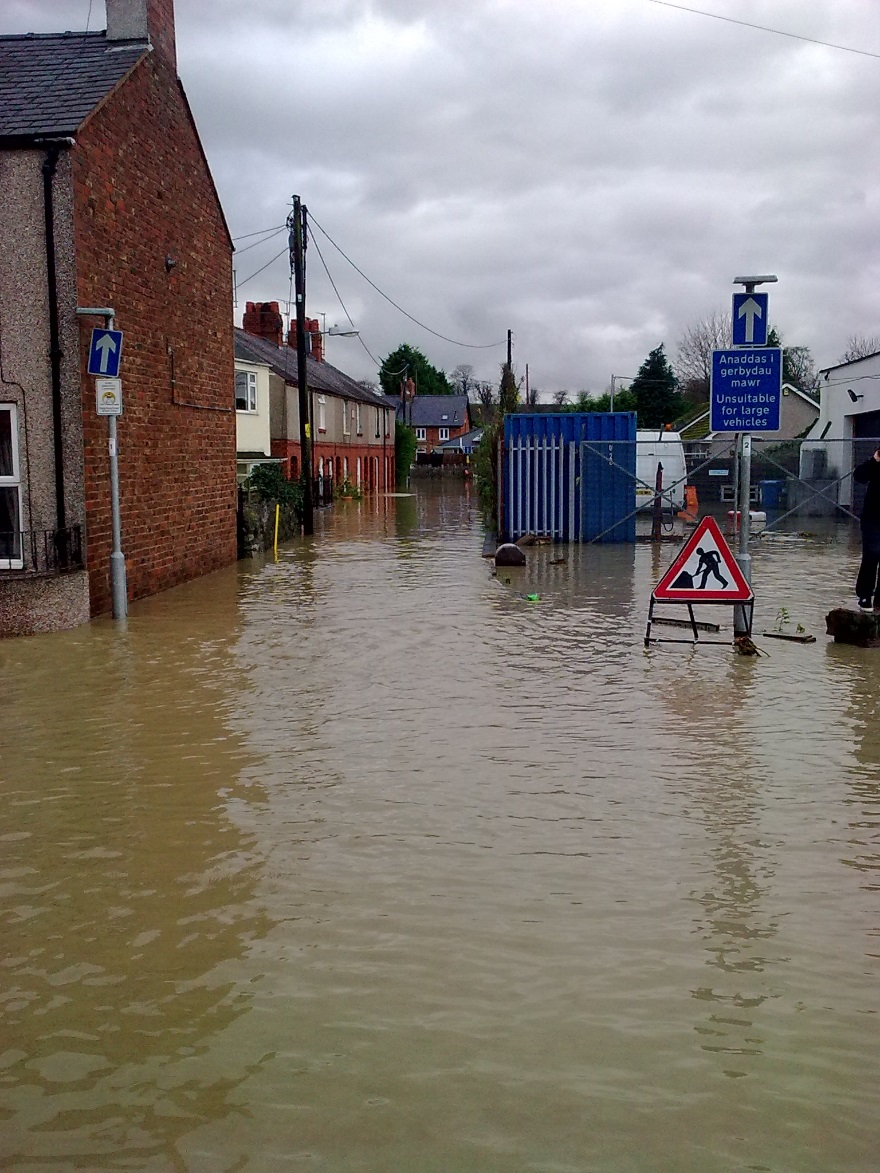 Flood damage
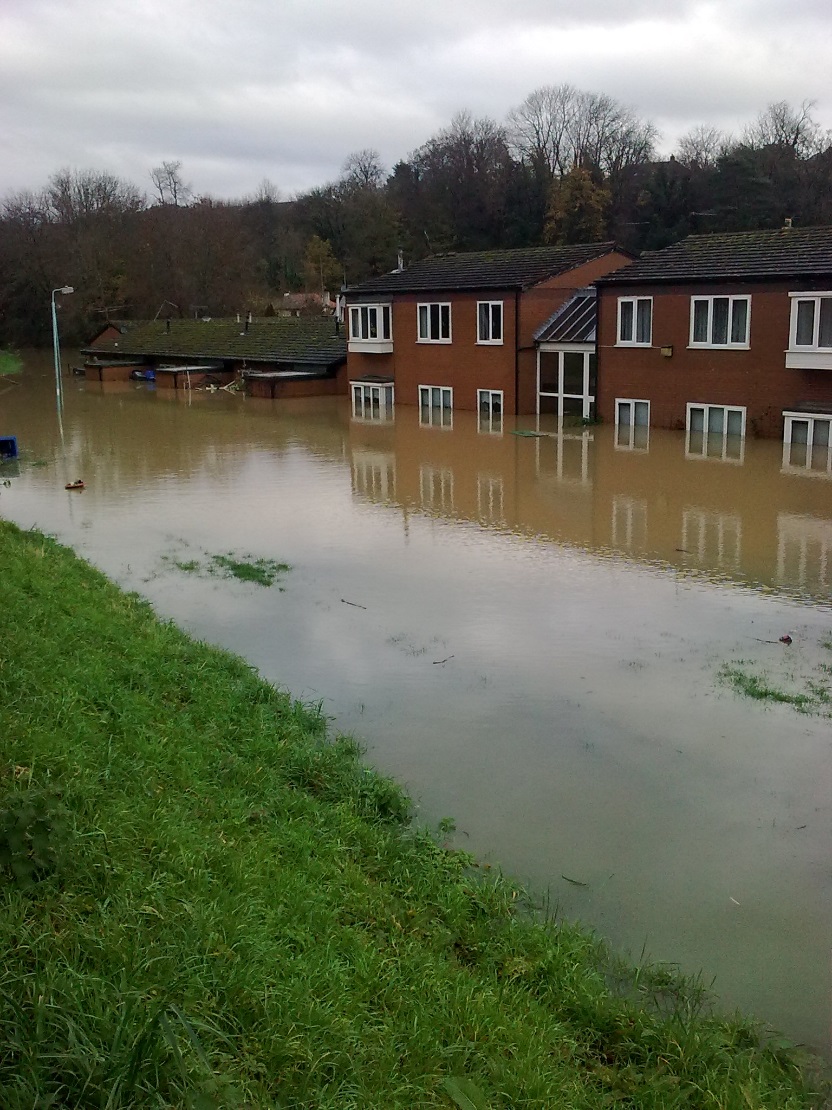 Llys y Felin Sheltered Housing, St. Asaph
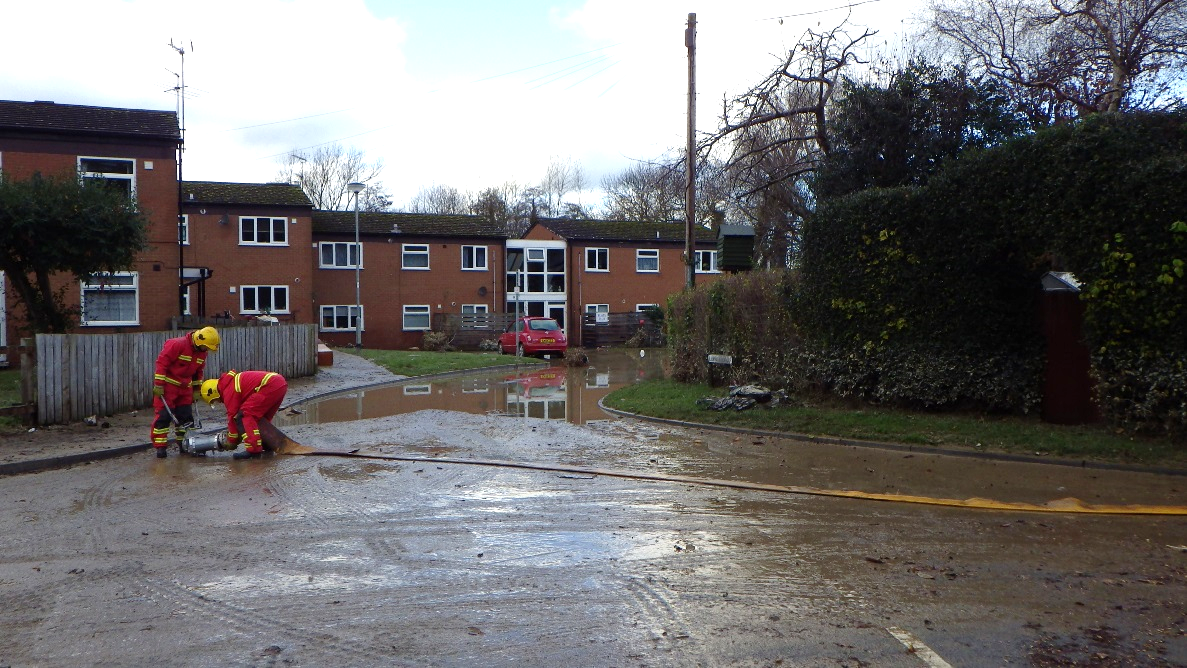 Preparing for a flood and dealing with the aftermath
https://www.youtube.com/watch?v=KXbpVPyH52E

Joanne from St Asaph talks about her experience of flooding in her home and shares her practical tips on what to do if you face flooding.

5.29 minutes
Rainfall during the 2012 St. Asaph floods
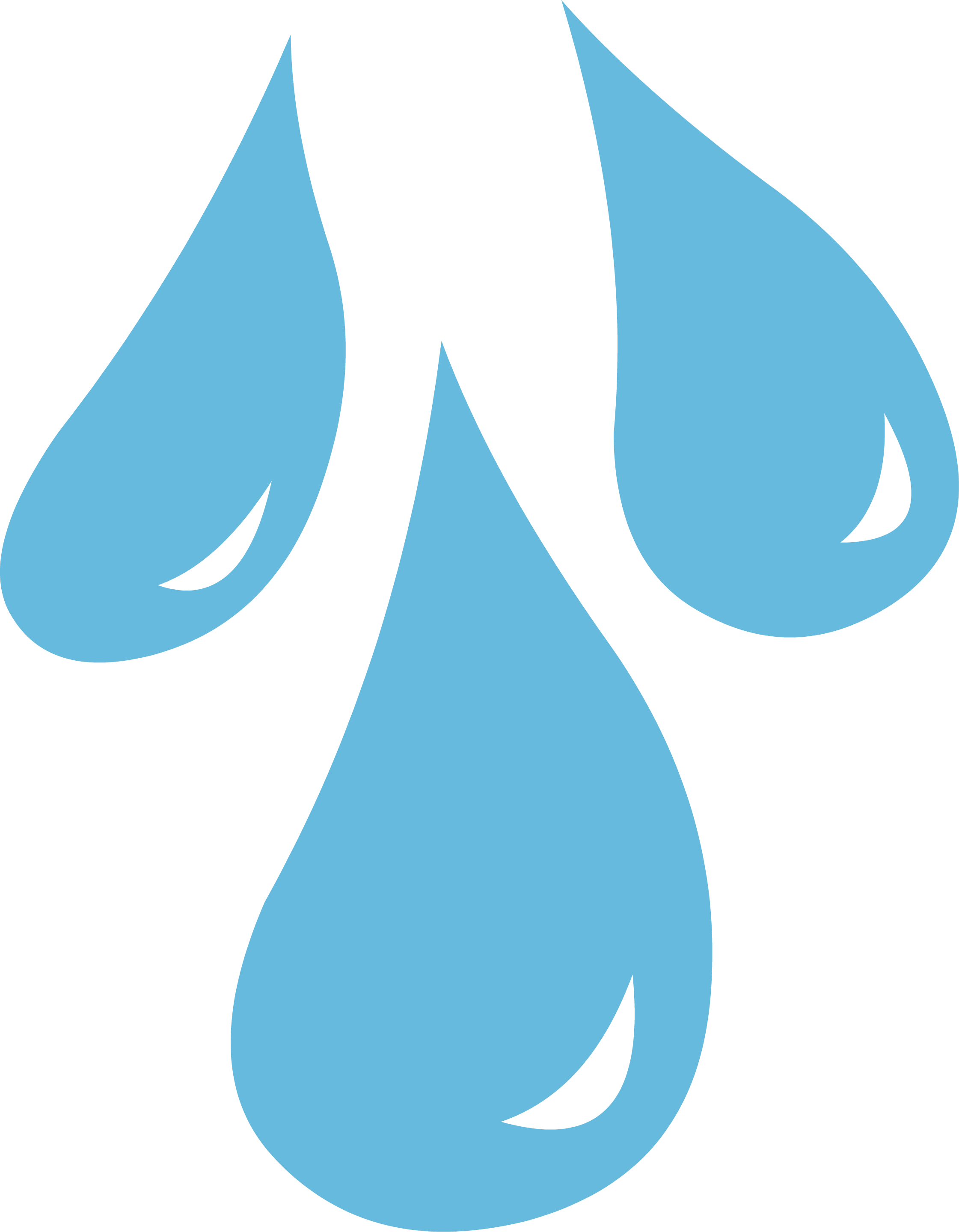 26.11.12:  71 mm of rain recorded at Pont y Gwyddel rain gauge
	  25.8 mm of rain recorded at St. Asaph rain gauge
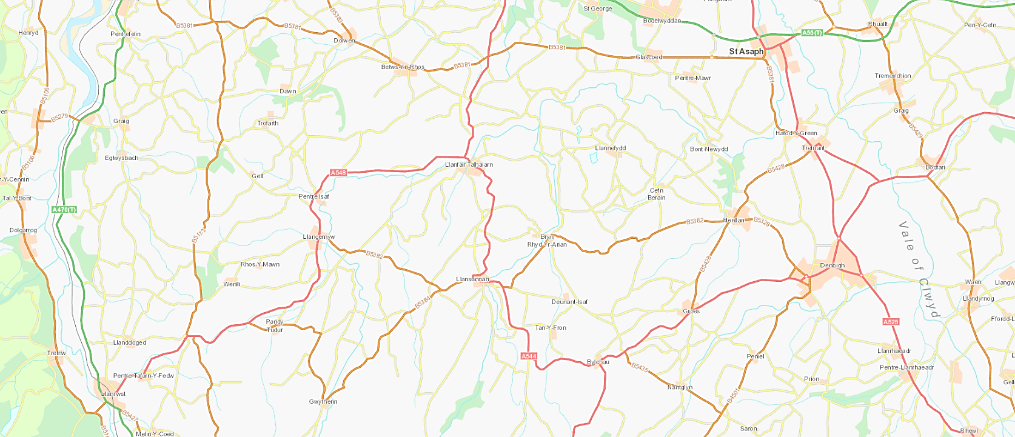 [Speaker Notes: For further info see St Asaph Data Resources KS2/3 or KS4/5.]
River Elwy flows during the 2012 St. Asaph floods
Data gathered from the Pont y Gwyddel gauging station November 2012
1 cumec = 1 cubic metre passing a given point per second.



A cumec is a unit used to measure the rate of flow of water.
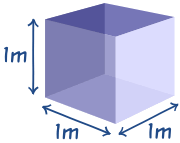 [Speaker Notes: A cumec is a unit used to measure the rate of flow of water at that moment in time. 

Different flow rates can be used for the same point in a river to produce option models for flood alleviation schemes.]
Graph demonstrating the recorded flow at Pont y Gwyddel
St. Asaph Flood Risk Management Scheme
Standard of Protection - A flood defence standard of protection calculates an estimated level of risk to a specific area from flooding from the sea or a river.
The November 2012 flood was estimated to have been between a 1 in 100 (1%) and 1 in 200 (0.5%) annual probability event.
St. Asaph Flood Risk Management Scheme
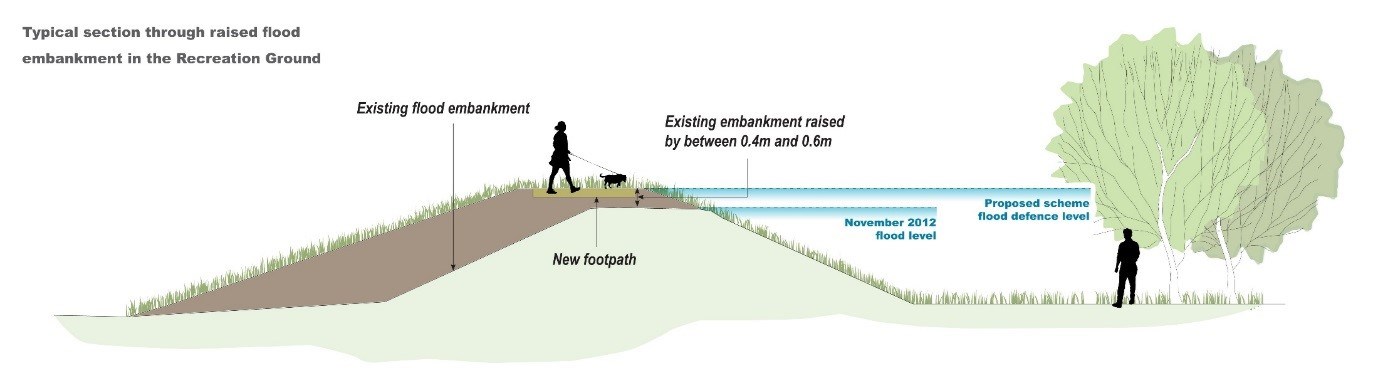 Recreation Ground: Raising and widening the embankment along the existing line of defence
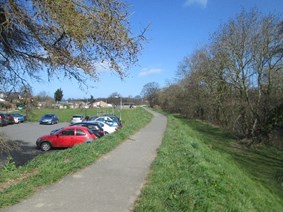 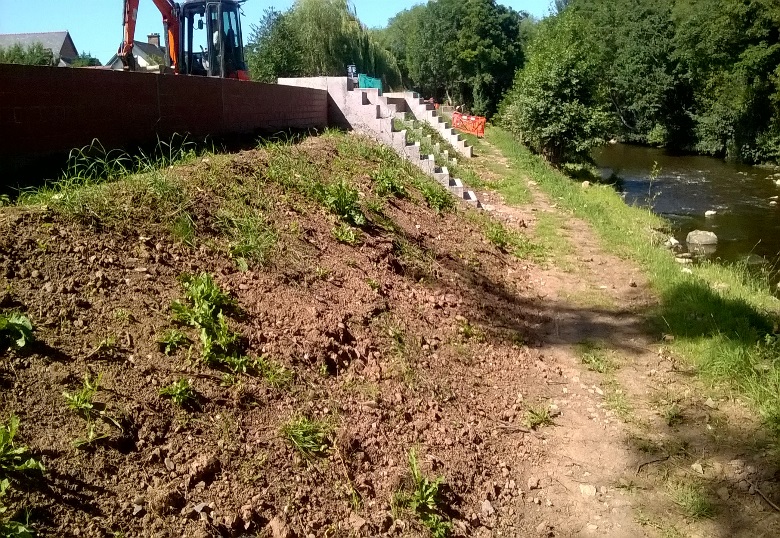 [Speaker Notes: Following a detailed investigation after the flooding in 2012, NRW identified a long list of options to help improve flood protection for the city.

The options included:

Measures to store rainwater upstream and reduce flows down through the city
Natural flood defence methods, such as using trees and vegetation to slow down river flows
Replacing the Spring Gardens bridge to a higher height so as to not restrict flows during heavy rainfall
Further raising of the existing flood defences along the River Elwy

These were initially reduced to a short list. - reviewed against cost, technical feasibility, environmental factors and ability to adapt against future climate change - before the preferred solution was selected:

Replacing the Spring Gardens bridge to a higher height so as to not restrict flows during heavy rainfall and the further raising of the existing flood defences along the River Elwy]
St. Asaph Flood Risk Management Scheme
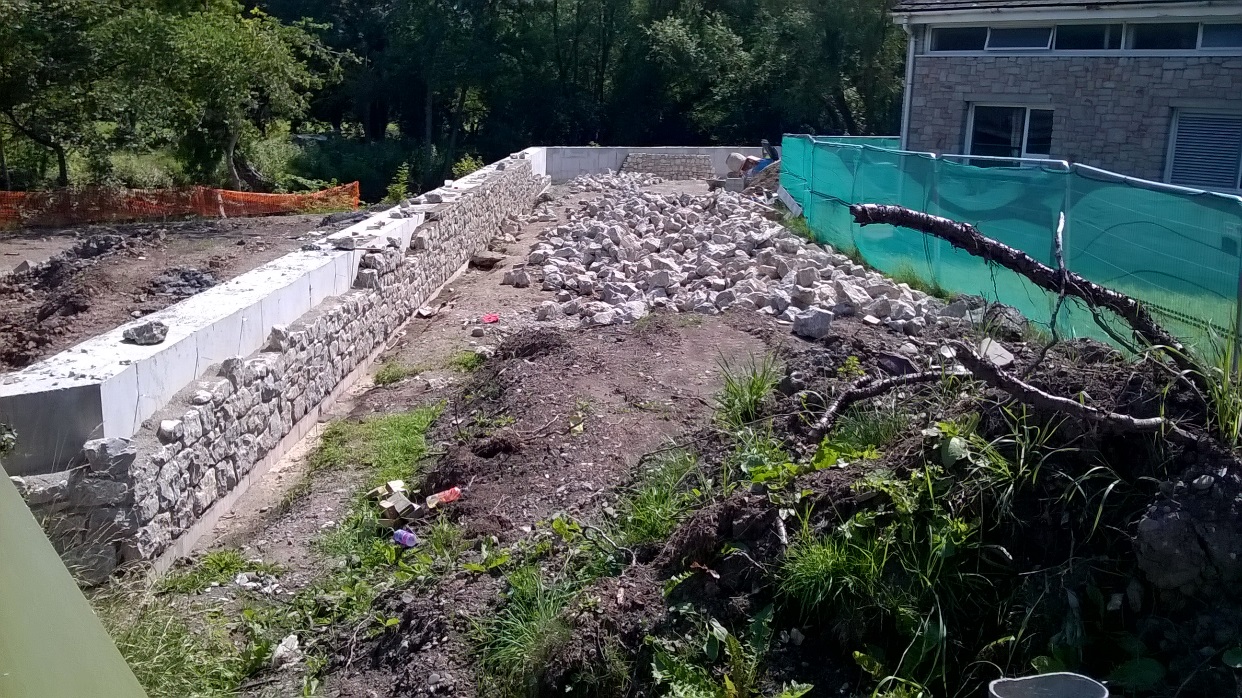 [Speaker Notes: The new Flood Risk Management Scheme will give St. Asaph a 1 in 200 (0.5%) annual event probability standard of protection against flooding.]
Video of St. Asaph Flood Risk Management Scheme works
https://www.youtube.com/watch?list=UUPLAYER_NatResWales&v=WmUwKKMATsY

2.34 minutes
St. Asaph Flood Risk Management Scheme – Scheme Benefits
Good for the environment

An interpretation board for St. Asaph Old Bridge Scheduled Ancient Monument
Bird, bat boxes and otter holts installed to increase the biodiversity 
Landscaping of embankments and sowing of wild flowers seed mix within the recreation ground 
Access to the river encouraged by reducing embankment slope gradient.
Waste and litter bins were installed to help reduce the amount of litter along the riverbank.
Tree and hedgerow planting undertaken
St. Asaph Flood Risk Management Scheme – Scheme Benefits
Good for people

Existing foot and cycle paths that linked to the existing flood defences were widened, 
 	resurfaced and new lengths of footpath installed.
Contribution made towards the installation of sculptures along the river embankments to add to the appeal of the riverside walks.
Any questions?